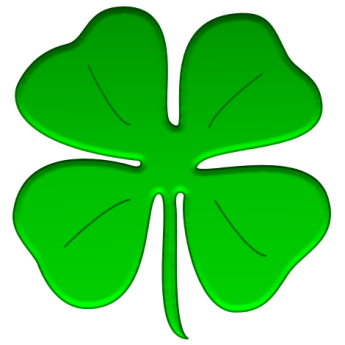 March 2017
MARCH MEMORY VERSE:


“I will instruct you and teach you 
in the way you should go.” 

Psalm 32:8
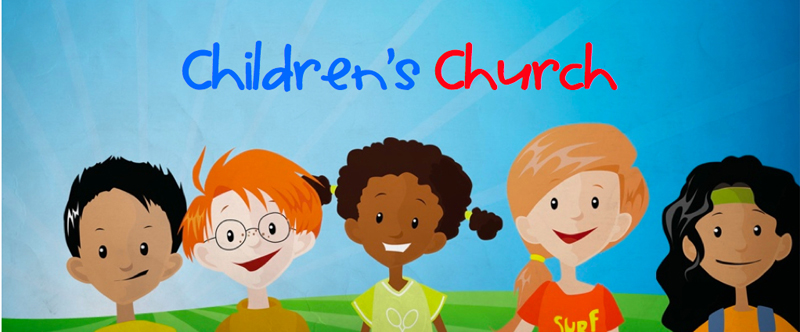 Children’s Church
 is available during 
our worship service time 
for
Toddlers class:  1-4 years old 
Juniors class:   5-11 years old
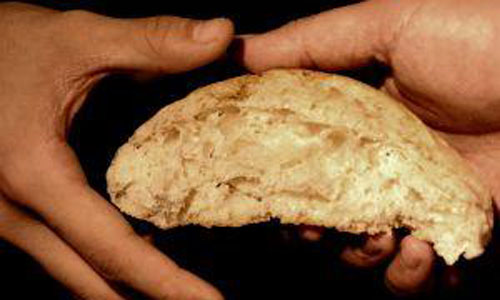 Three Loaves i Need
Mark 8:1-13
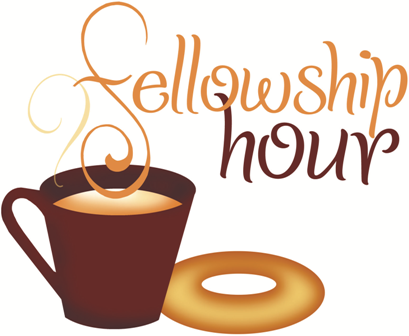 Light Snacks are needed for fellowship each Sunday.  
Please help if you are able.
Today’s Thought:
“Faith is the ability to not panic.”
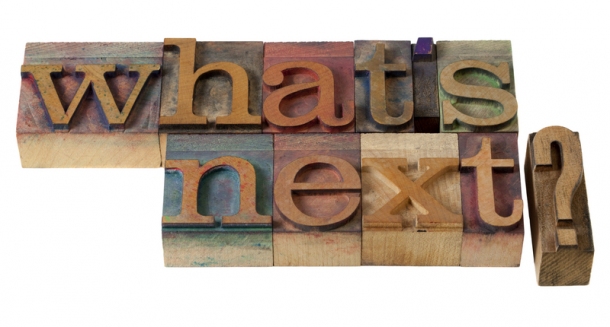 Birthday’s:

Marty Stein          3/8
Fred Ryan 	      3/9
Emily Fortino      3/9
Gabby Fortino     3/10
Logan Williams    3/16
Darrel Fortino	      3/17	
Bob Hampson	      3/25
Rodney Hall         3/25
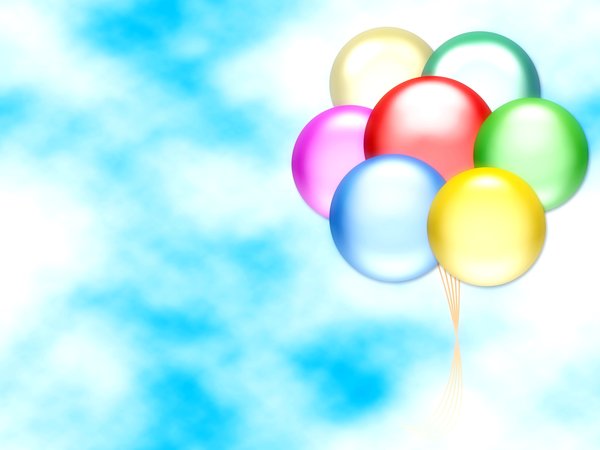 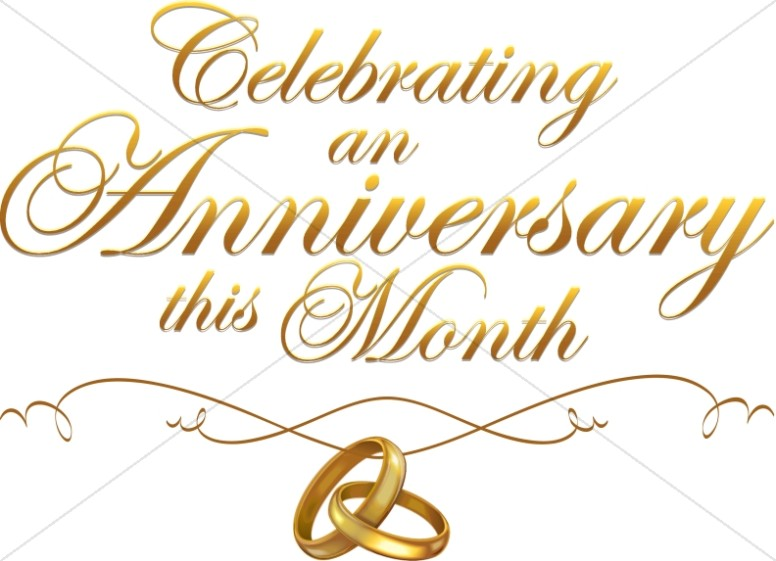 Fred and Shirley Ryan	3/5
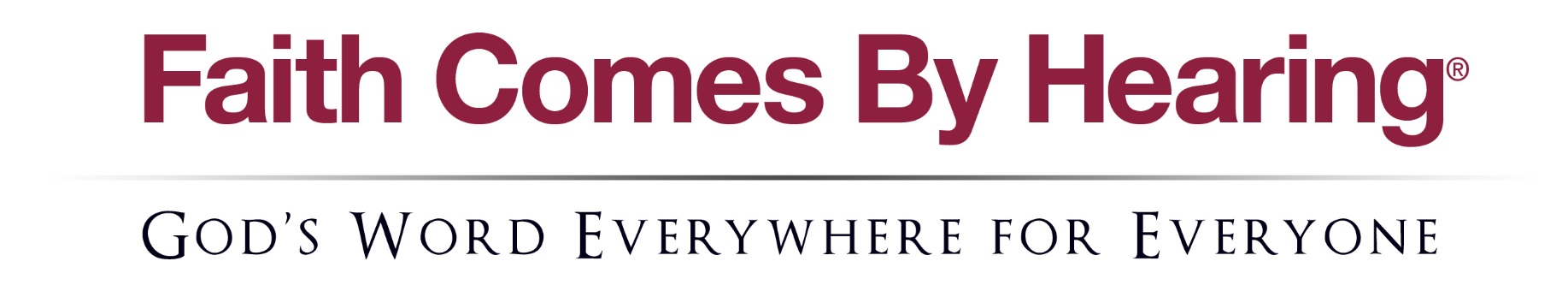 Quarterly Mission Focus (Feb – April)
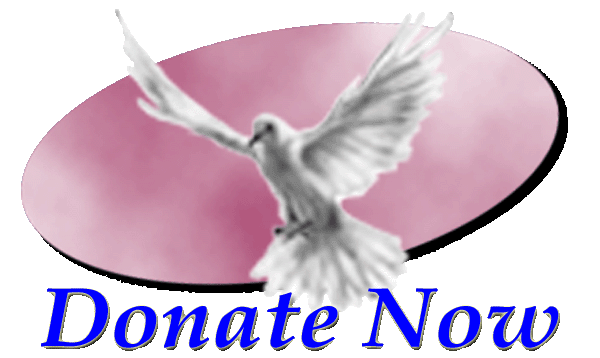 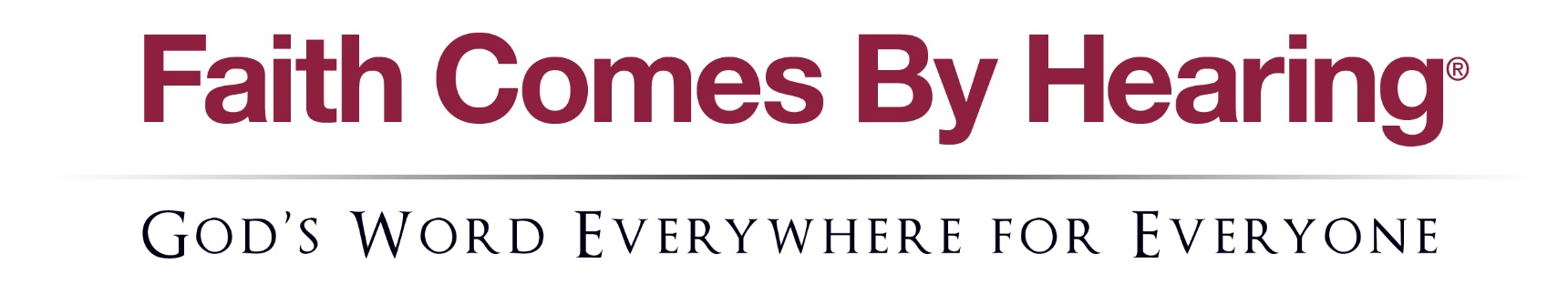 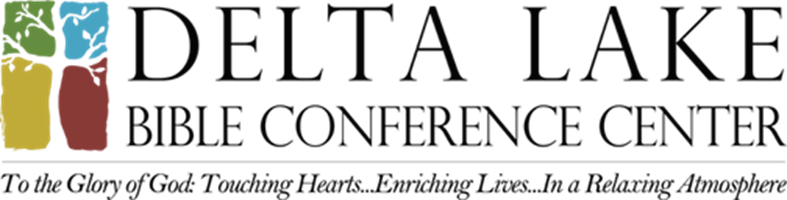 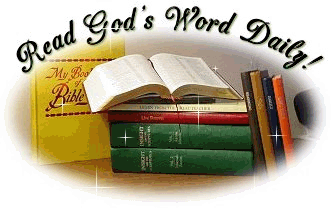 Read God’s Word!
The daily reading schedule is 
on the bulletin table or www.mallorywesleyan.org.
Pastor’s sermons & Bible studies follow the reading plan.  
God’s Word will bless you each day!
Tuesday Evening Bible Study
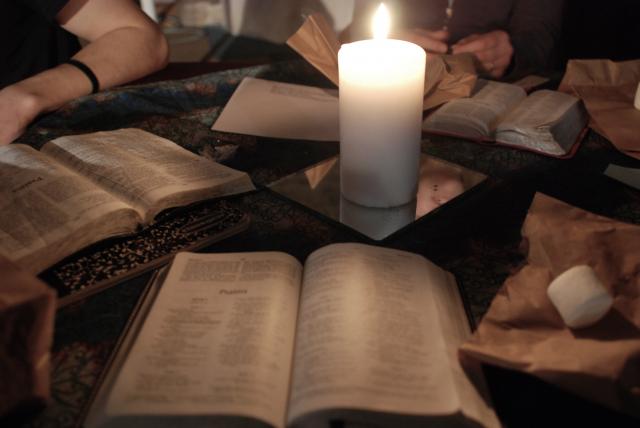 6:30pm at  church
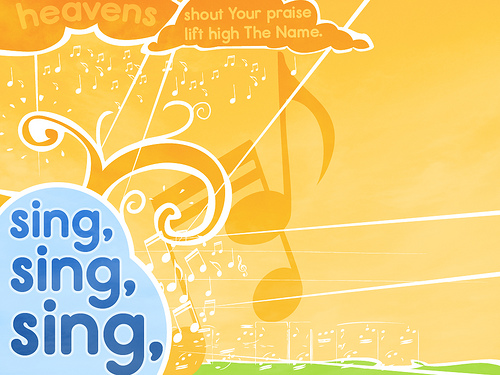 Worship Team Practice
Each Wednesday Evening 
@ 6pm
 in the Sanctuary
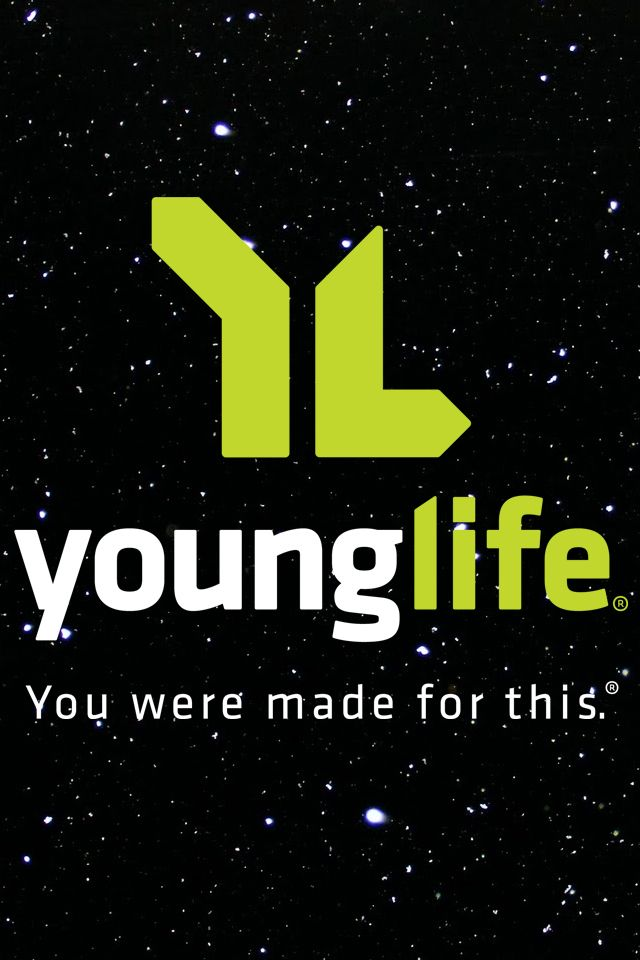 Next 
club date

3/17 @ MWC

See Dee for more info.
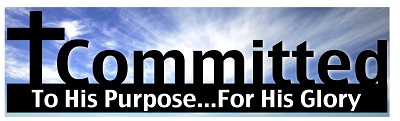 Church Board Meeting
March 9, 7:00pm
Book Signing			
Author:  Sandra Petrie Rose  “Squeak”

					 March 12 after service
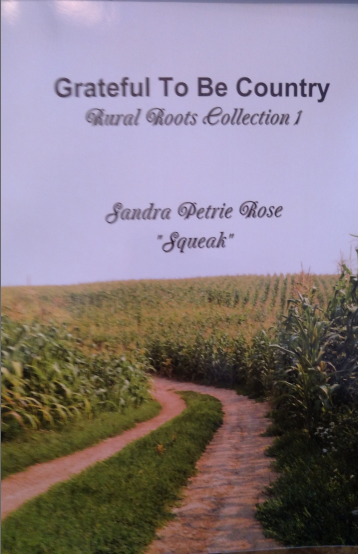 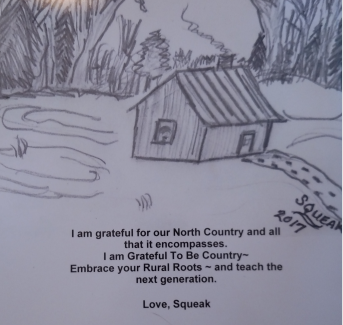 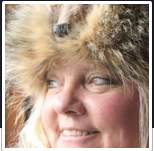 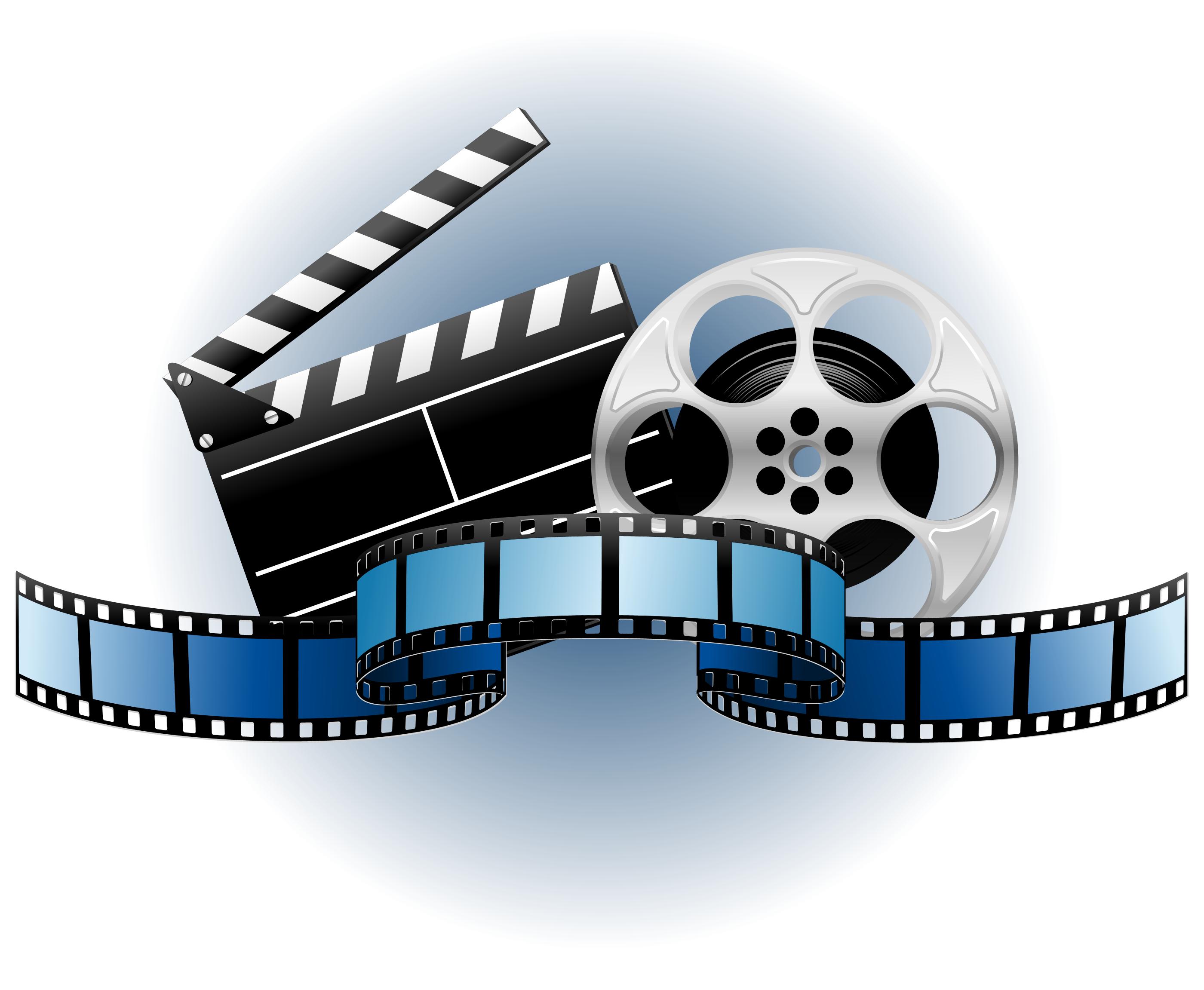 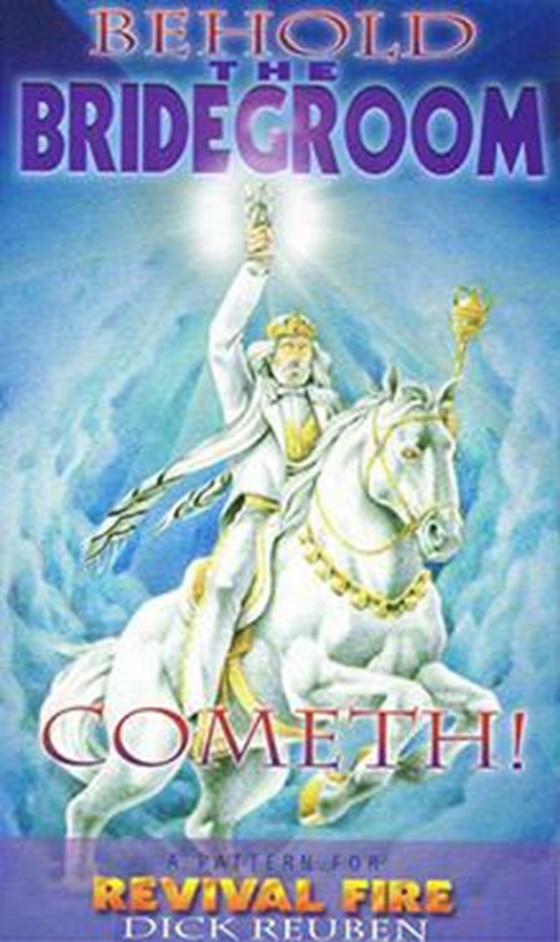 Video Series
“Behold The Bridegroom Come”
By Dick Rubin
3/12/17 at 7pm
Saturday, March 18 
8:30 am
Good Golly’s
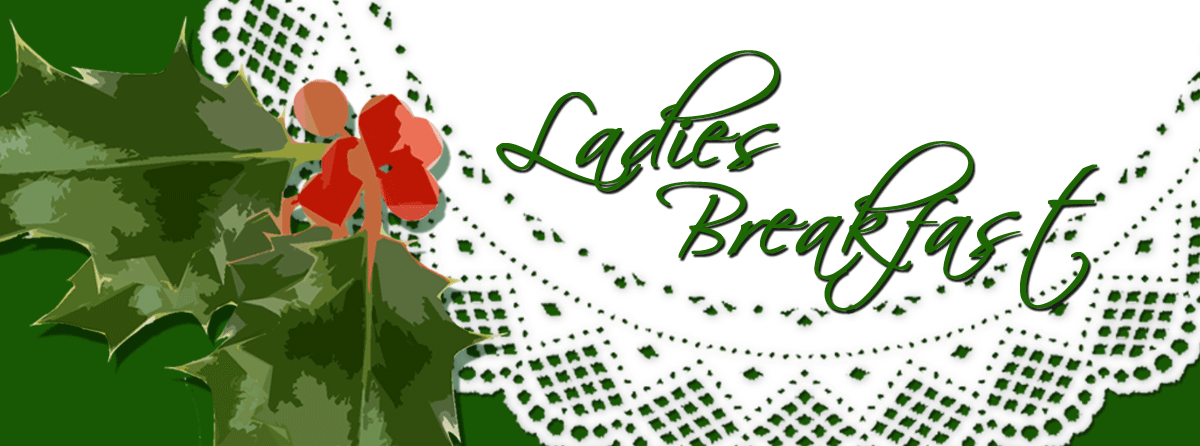 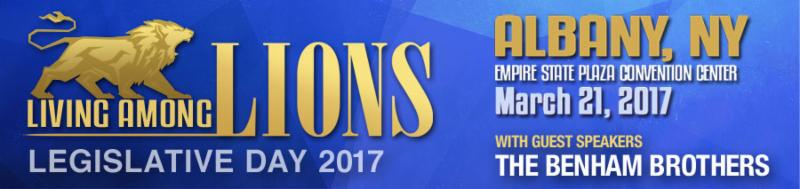 Annual Banquet
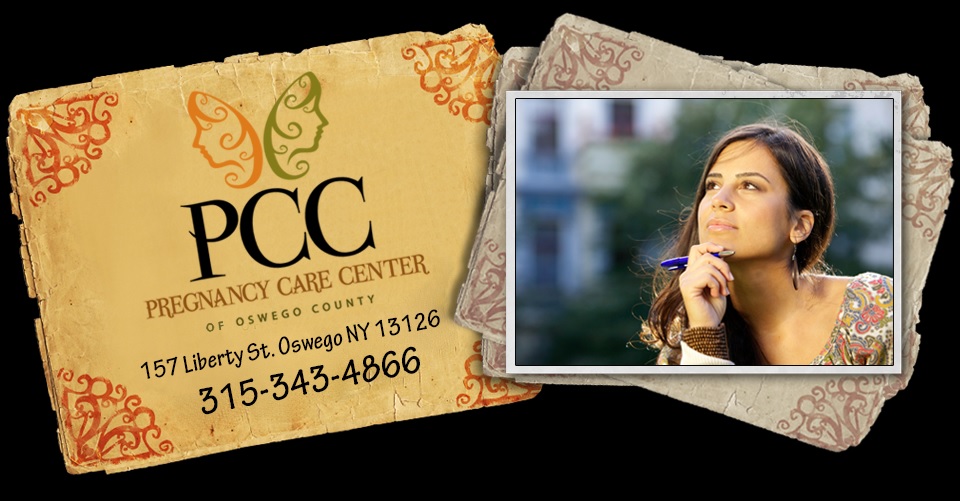 Thursday, March 30
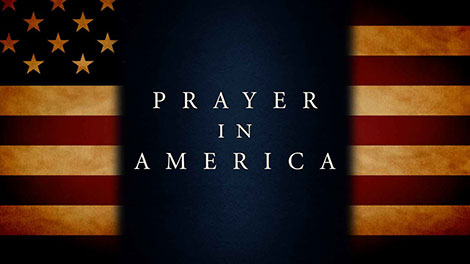 NDOP Committee Meeting 
April 6th at 5:00pm
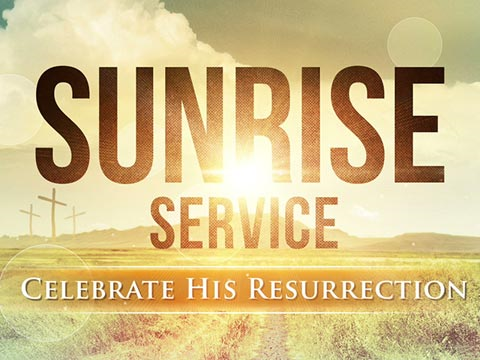 April 23at 6:30am ~ light breakfast to follow
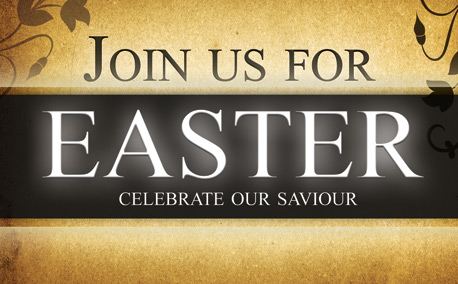 Service at 10 am
ON THE ROAD TO THE…..
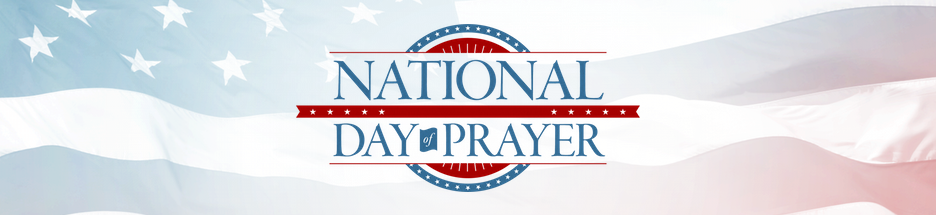 PRAYER BREAKFAST
SATURDAY, April 1, 2017;  10AM
WEST MONROE FIRE HALL; MALTESE ROOM
Cindy Hampson and Donnalene McGinnis speaking
PLEASE RSVP TO PASTOR, CINDY, PAT, OR DEE
Pastor’s call to

Sacred Assembly

Sunday, April 30

Worship Service ~ 10:00 AM
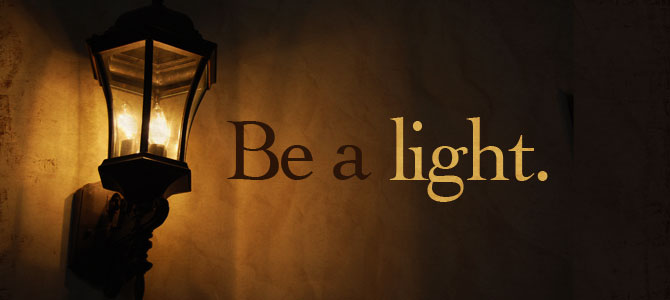